LOGIČKE ZABLUDE I UPITNA ZDRAVSTVENA PONAŠANJA
ŠTA SU LOGIČKE ZABLUDE?
Logičke zablude (eng. cognitive biases) su iskazi koji se na prvi pogled čine tačnim, sve dok na njih ne primenimo pravila logike.
Prevalenca bolesti X u populaciji je 1/1000. 
Test koji otkriva postojanje bolesti X u 5% slučajeva daje lažno pozitivni rezultat. Ako osoba koja nema nikakve simptome dobije pozitivan rezultat na testu za bolest X, koja je verovatnoća da ona zaista ima ovu bolest?
Većina ljudi će reći 95%...
… Iako je tačan odgovor 2%
Zašto?
Zato što smo skloni da zanemarimo osnovnu stopu (prevalencu bolesti) i da se fokusiramo samo na informaciju o tačnosti testa
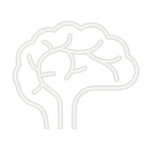 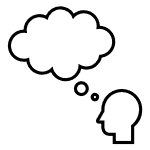 PRIMER
One su posledica načina na koji ljudi rezonuju
Svi ljudi su manje ili više skloni upadanju u zamku kognitivnih zabluda.
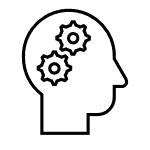 KAKO SU LOGIČKE ZABLUDE POVEZANE SA ZDRAVSTVENIM PONAŠANJEM?
Mogu nas navesti na pogrešnu odluku
… da odbijemo preporučeni tretman
… ili da se podvrgnemo neproverenom tretmanu
Ovu našu tendenciju zloupotrebljavaju industrije i pojedinci koji zarađuju na neproverenim tretmanima
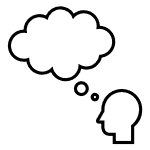 Zbog toga je važno znati…
… da odluke pacijenata mogu biti posledica logičkih zabluda
… načine na koje se logičke zablude mogu prevazići
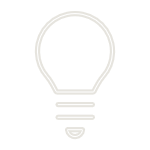 LOGIČKE ZABLUDE POVEZANE SA UPITNIM ZDRAVSTVENIM PONAŠANJIMA
Pristrasnost ka prirodnom
Pristrasnost ka starijem / tradicionalnom
Pristrasnost savršenosti
Pristrasnost propuštanja
Mešanje korelacije i kauzacije
Pozivanje na autoritet
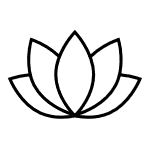 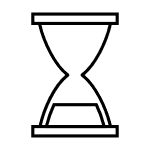 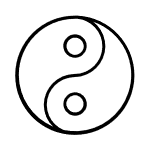 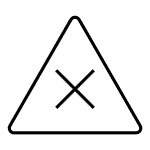 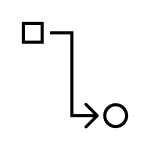 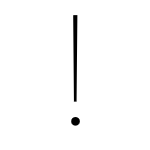 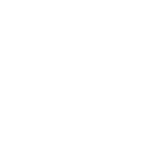 PRISTRASNOST KA PRIRODNOM
(NATURALNESS BIAS)
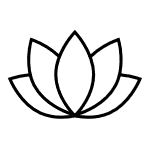 ŠTA JE PRISTRASNOST KA PRIRODNOM?
Verovanje da je nešto dobro ili istinito samo zato što je prirodno.
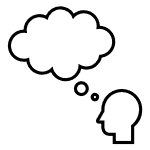 Tipična uverenja koja su posledica ove pristrasnosti:
Prirodni proizvodi ne mogu da naškode
Prirodni proizvodi se mogu konzumirati neograničeno
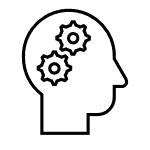 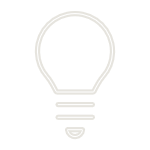 Ljudi skloni ovoj pristrasnosti češće koriste TCAM prakse.
Ovu pristrasnost zloupotrebljavaju zagovornici biljnih TCAM preparata kako bi privoleli ljude da ih kupe i isprobaju.
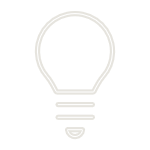 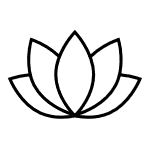 PRISTRASNOST KA PRIRODNOM U PRAKSI
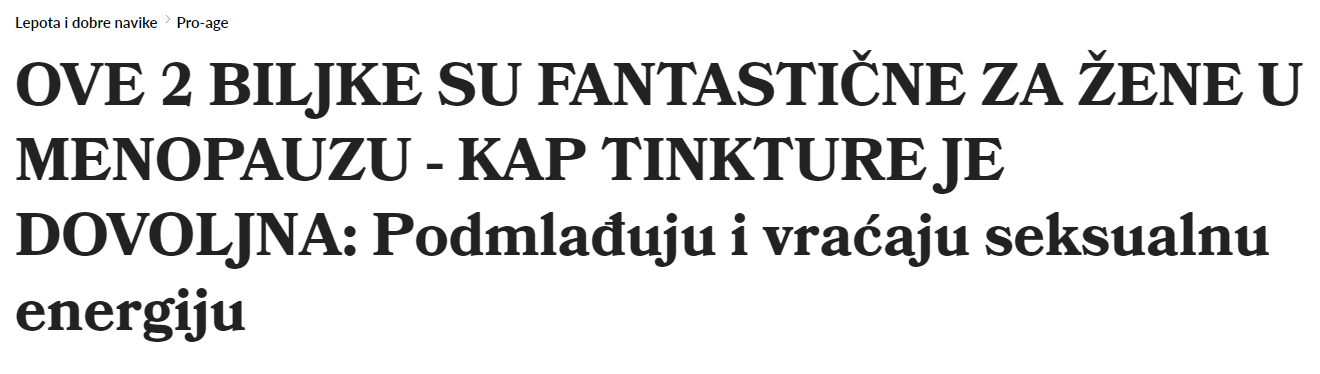 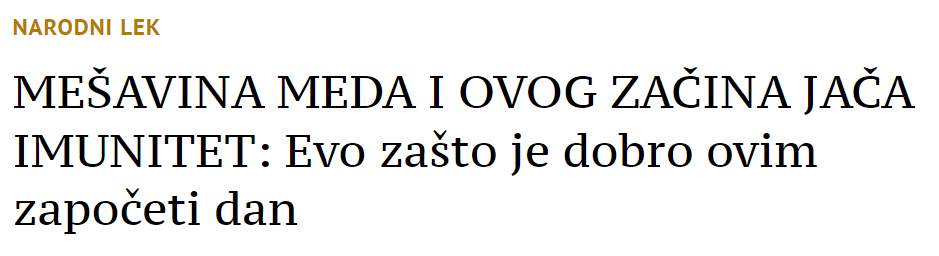 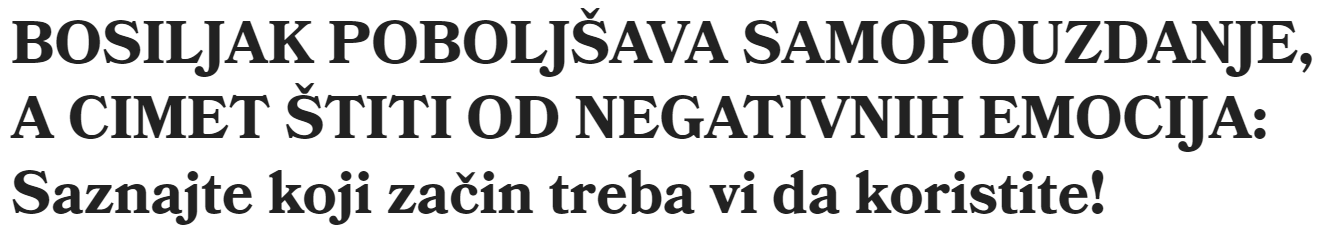 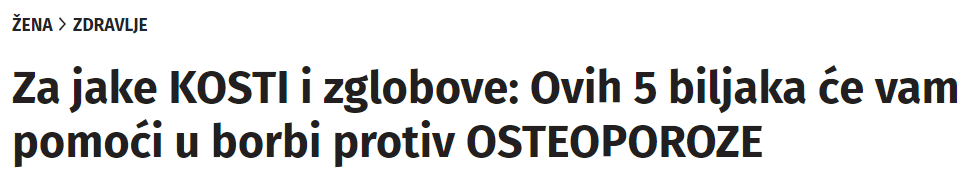 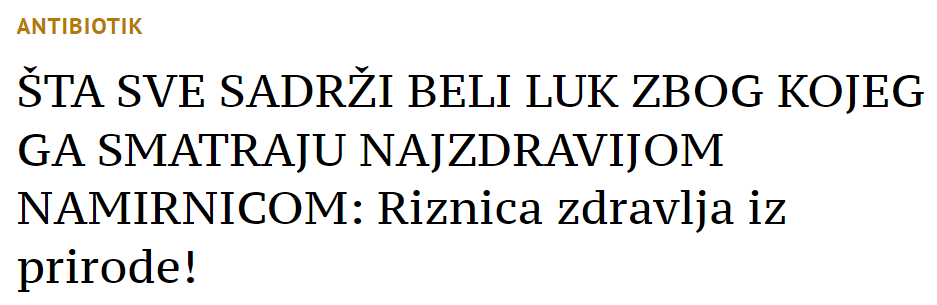 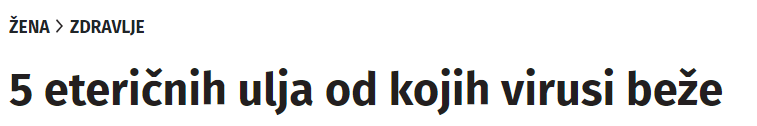 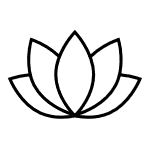 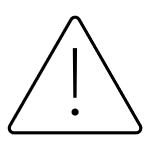 PRISTRASNOST KA PRIRODNOM: OPASNOSTI
“Prirodni” preparati mogu izgledati kao dobra alternativa “veštačkim” lekovima
→ Može se dogoditi da pacijent/kinja preispituje neophodnost terapije medikamentima, posebno ukoliko ona uključuje više lekova istovremeno
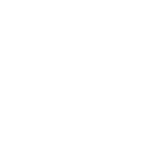 Zanemarivanje činjenice da PRIRODNO nije nužno i DOBRO
→ Sklonost da verujemo da se prirodni preparati mogu uzimati u neograničenim količinama, baš zbog toga što su prirodni
→ Konzumiranje prirodnih preparata uz terapiju bez svesti o tome da može doći do negativnih interakcija
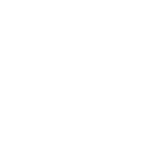 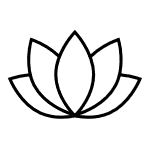 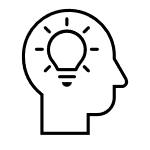 PRISTRASNOST KA PRIRODNOM: 
KAKO JE PREVAZIĆI?
PROBLEM: Kako da znam da li su pacijenti skloni pristrasnosti ka prirodnom?
REŠENJE: Kada prepisujete terapiju, direktno pitajte pacijente da li uzimaju neke dodatne preparate, čajeve, suplemente i sl. 
Pitajte bez osuđivanja, to će povećati šansu da budu iskreni
Skrenite pažnju da preparati ne mogu biti zamena za terapiju.
Pitajte koji su preparati u pitanju. 
→ Za bezopasne preparate možete skrenuti pažnju da je bitno da ih umereno konzumiraju
→ Za potencijalno štetne preparate, možete skrenuti pažnju da prirodno nije uvek dobro ukazivanjem na konkretne primere - npr. otrovne pečurke, otrovno bilje i slično.
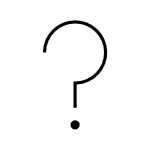 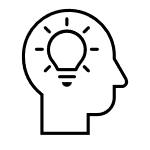 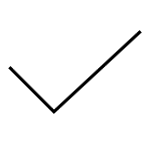 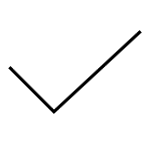 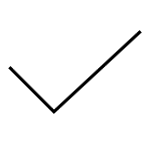 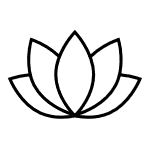 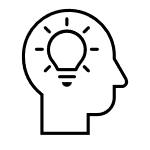 PRISTRASNOST KA PRIRODNOM: 
KAKO JE PREVAZIĆI?
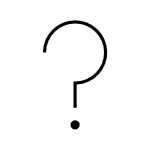 PROBLEM: Pacijenti predlažu da neki lek zamene prirodnim preparatom
REŠENJE: Ispitati kakvi prirodni preparati su u pitanju. 
→ Gde se i kako mogu nabaviti? Kako se konzumiraju? Odakle im preporuka?
Ova pitanja mogu pomoći da saznate više o potencijalnim štetnim i korisnim dejstvima preparata i da spram toga dalje reagujete, a možda i da svojom sumnjom ukažete na to da ih ipak ne treba konzumirati.
Ukoliko su u pitanju bezopasni preparati, predložite da se konzumiraju komplementarno sa prepisanom terapijom - time uvažavate njihov predlog i održavate poverenje, što povećava šansu da će se pridržavati terapije
Ukoliko su u pitanju štetni preparati, pozovite se na primere iz prirode kako biste ilustrovali da prirodno nije uvek i dobro (npr. otrovne gljive i biljke)
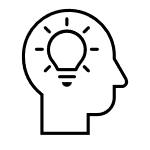 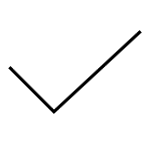 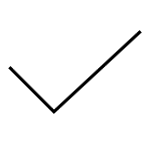 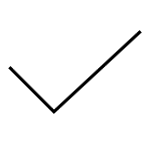 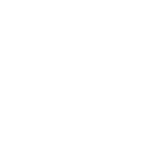 PRISTRASNOST KA STARIJEM ILI TRADICIONALNOM
(BIAS TOWARD TRADITIONAL)
ŠTA JE PRISTRASNOST KA STARIJEM ILI TRADICIONALNOM?
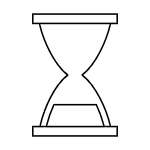 Uverenje da je nešto dobro ili istinito samo zato što je veoma staro ili deo neke tradicije
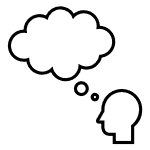 Tipična uverenja koja su posledica ove pristrasnosti:
Tradicionalna medicina je sigurno efikasna, u suprotnom se ne bi održala
Tradicionalna medicina je sigurno bezbedna, u suprotnom bi ljudi prestali da je koriste
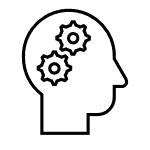 Ovu pristrasnost zloupotrebljavaju TCAM praktičari koji koriste tradicionalne medicinske prakse (npr. akupunktura), kao i oni koji zarađuju na prodaji tradicionalnih proizvoda
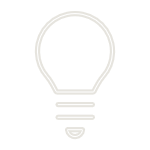 PRISTRASNOST KA STARIJEM ILI TRADICIONALNOM U PRAKSI
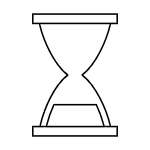 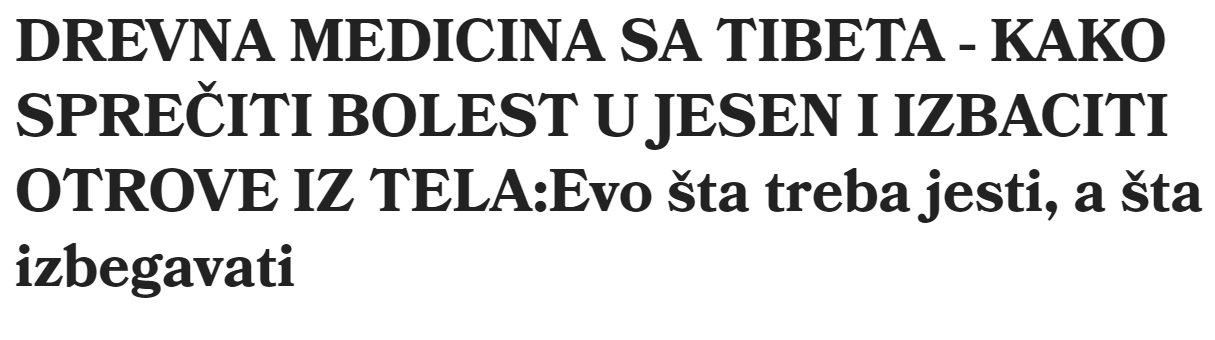 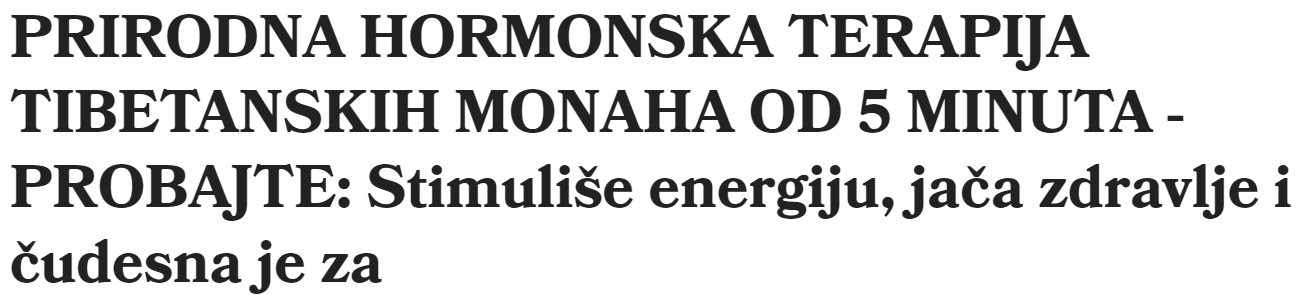 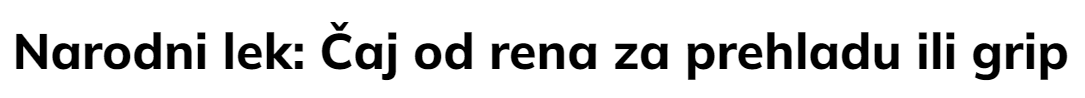 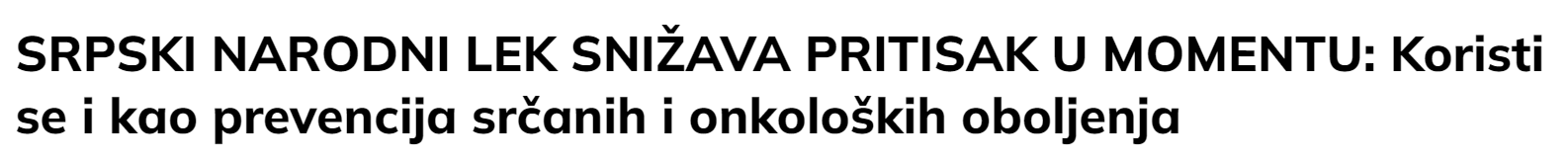 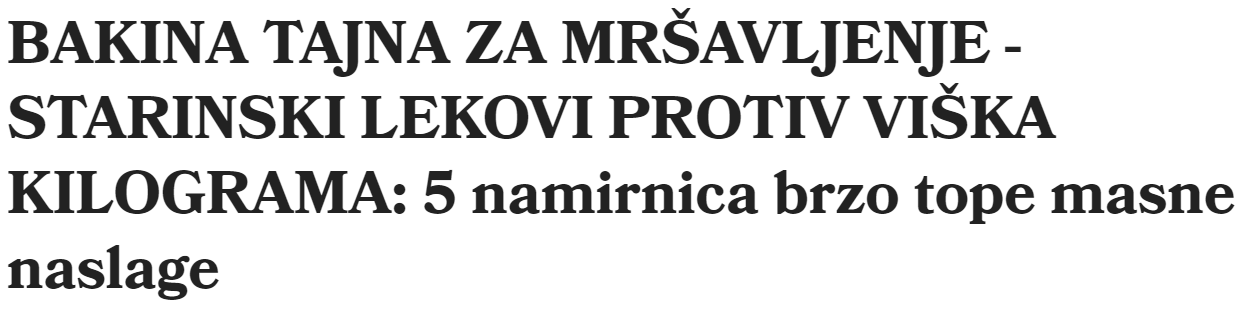 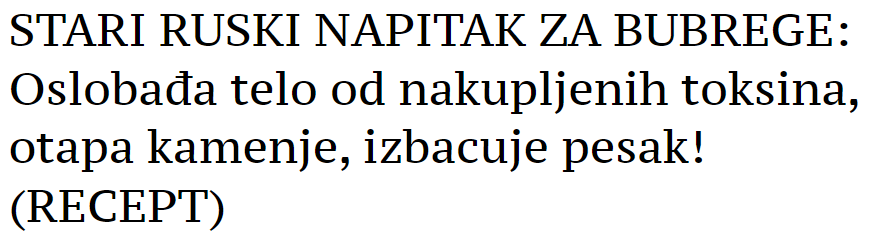 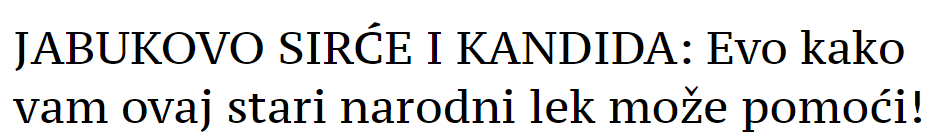 PRISTRASNOST KA STARIJEM ILI TRADICIONALNOM: OPASNOSTI
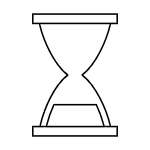 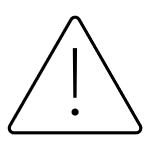 Odbijanje inovativnih metoda lečenja ili prevencije
→ Ako se pacijentima preporuči inovativna metoda lečenja ili prevencije koja je efikasnija od ranije korišćene metode, pacijenti skloni ovoj pristrasnosti će radije odabrati stariji (manje efikasan) tretman
→ PRIMER: odluka da se ne primi iRNK vakcina protiv kovida, već da se primi vakcina zasnovana na oslabljenom virusu
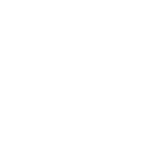 Pribegavanje TCAM praksama umesto konvencionalnoj medicini
→ PRIMER: odluka da se za bolove u leđima obratimo kiropraktičaru umesto lekaru specijalisti
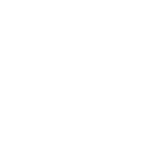 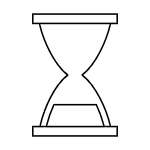 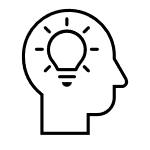 PRISTRASNOST KA STARIJEM ILI TRADICIONALNOM: KAKO JE PREVAZIĆI?
PROBLEM: Kako da znam da li su pacijenti skloni pristrasnosti ka starijem ili tradicionalnom?
REŠENJE: Tokom pregleda direktno pitajte pacijente su već pokušali da reše problem bez dolaska na pregled
Pitajte bez osuđivanja, to će povećati šansu da budu iskreni
Skrenite pažnju da je medicina napredovala kako bi se od takvih praksi izvuklo ono najbolje, a njihovi nusefekti sveli na minimum 
Pitajte koji tretmani ili preparati su u pitanju. 
→ Za bezopasne tretmane ili preparate skrenite pažnju da je bitna umerenost, i da ne treba da ih koriste umesto prepisane terapije
→ Za potencijalno štetne tretmane ili preparate, skrenite pažnju na moguća neželjena dejstva koja mogu imati trajne posledice
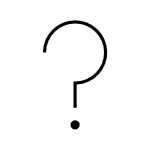 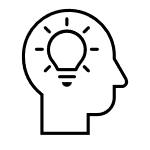 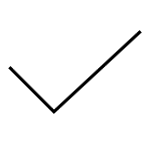 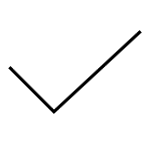 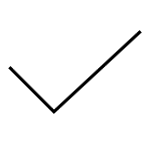 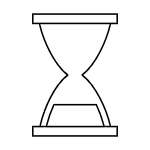 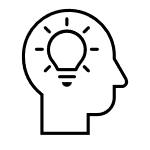 PRISTRASNOST KA STARIJEM ILI TRADICIONALNOM: KAKO JE PREVAZIĆI?
PROBLEM: Šta ako pacijenti preispituju konvencionalne ili inovativne metode lečenja, i kao zamenu nude tradicionalne ili starije?
REŠENJE: Suočite pacijente sa konkretnim primerima:
Da li bi se odrekli anestezije tokom hirurške intervencije, i umesto toga popio nekoliko čašica rakije - kao što su se ranije ljudi anestezirali?
Da li bi se odrekli plombiranja zuba, i umesto toga pustili zub da istrune i sam ispadne - kao što su ljudi radili dok nisu postojale plombe?
Da li bi radije rizikovali da obole od teških virusnih infekcija, umesto da prime vakcinu - kao što je to bilo dok vakcine nisu postojale?
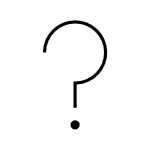 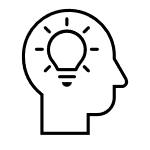 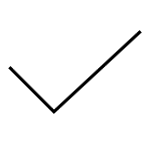 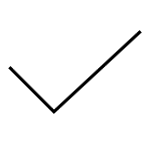 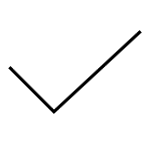 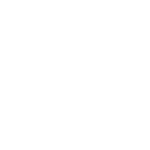 PRISTRASNOST SAVRŠENOSTI
(NIRVANA FALLACY)
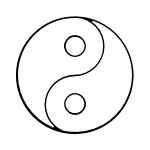 ŠTA JE PRISTRASNOST SAVRŠENOSTI?
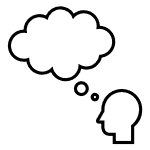 Uverenje da ako nešto nije savršeno, onda je bezvredno
Kao posledica ove pristrasnosti, javljaju se apsolutistička uverenja tipa “sve ili ništa”:
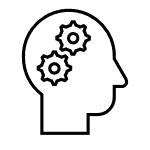 Ako procedura nije 100% efikasna, zaključujemo da je neefikasna
Ako nemamo garanciju stopostotne bezbednosti procedure, zaključujemo da je ona nebezbedna
Ovu pristrasnost najčešće susrećemo kod preventivnih ponašanja, odnosno kao argument za nepridržavanje preventivnih mera
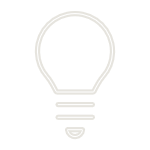 PRISTRASNOST SAVRŠENOSTI: OPASNOSTI
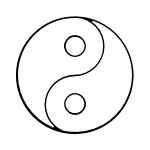 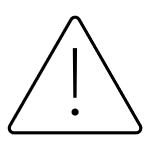 Odbijanje preventivnih procedura
Kada je osoba zdrava, svako podvrgavanje proceduri (npr. vakcinaciji) se može videti kao rizično
→ Stoga se traži garancija stopostotne bezbednosti 
Ljudi su skloni da potcene verovatnoću da se razbole od preventabilnih bolesti
→ Stoga traže garanciju stopostotne efikasnosti
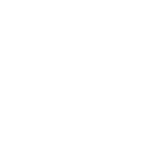 Postoji šansa da posle Kovid vakcine dobijem miokarditis. Šansa je < 1/10000, ali ja zaključujem da je vakcina nebezbedna i odlučujem da se ne vakcinišem.
PRIMER
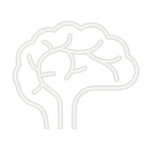 Postoji verovatnoća da se posle vakcine ipak zarazim Kovidom. Procenjujem da je vakcina neefikasna, i odlučujem da se ne vakcinišem.
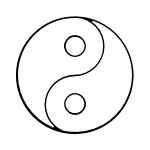 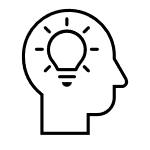 PRISTRASNOST SAVRŠENOSTI: KAKO JE PREVAZIĆI?
PROBLEM: Pacijent/kinja odbija da primeni preventivne mere jer se plaši da nisu dovoljno bezbedne
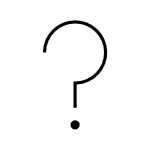 REŠENJE: Porazgovarajte o strahovima u vezi sa preventivnim merama
Razgovarajte bez osuđivanja kako biste podstakli poverenje
Podsetite pacijente da apsolutno svaka dnevna aktivnost sa sobom nosi određeni rizik, tj. da ništa nije 100% bezbedno, na primer:
U Srbiji svakog dana u saobraćaju pogine u proseku 2 osobe - pa ipak odlučujemo da se vozimo kolima bez razmišljanja o ovom riziku
Svaka nova hrana koju probamo je potencijalno smrtonosni alergen za nas - pa ipak odlučujemo da isprobavamo novu hranu
Svakodnevne aktivnosti sa sobom nose rizik, ali ih upražnjavamo zbog dobiti koju imamo od njih. Tako treba da bude i sa preventivnim merama.
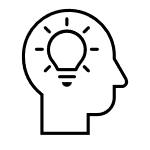 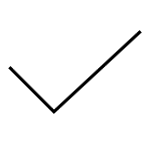 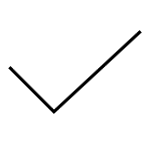 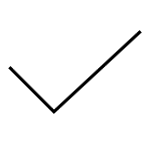 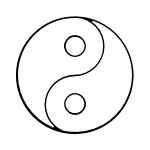 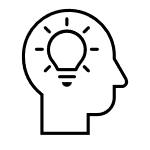 PRISTRASNOST SAVRŠENOSTI: KAKO JE PREVAZIĆI?
PROBLEM: Pacijent/kinja odbija da primeni preventivne mere jer smatra da nisu dovoljno efikasne
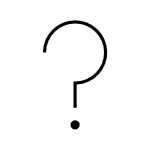 REŠENJE: Porazgovarajte o dilemama u vezi sa preventivnim merama
Razgovarajte bez osuđivanja kako biste podstakli poverenje
Podsetite pacijente da nijedna zaštitna mera nije 100% bezbedna, pa ih ipak koristimo, na primer:
Vezujemo pojas u kolima, iako znamo da on nije 100% garancija da se nećemo povrediti ako dođe do sudara
Zaključavamo stan, iako to nije 100% garancija da neko neće upasti
Nijedna mera zaštite protiv bilo čega nije stopostotono efikasna. Ipak, ove mere doprinose našoj zaštiti pa ih redovno upotrebljavamo. Tako treba da bude i sa preventivnim merama.
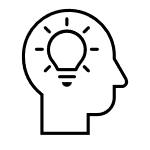 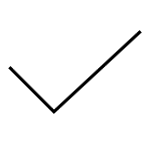 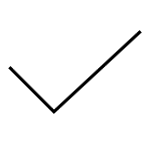 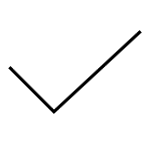 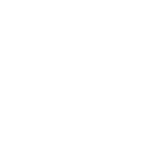 PRISTRASNOST PROPUŠTANJA
(OMISSION BIAS)
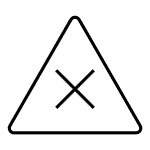 ŠTA JE PRISTRASNOST PROPUŠTANJA?
Tendencija da akciju procenimo kao štetniju od odsustva akcije (nerađenja ničega)
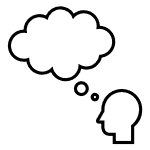 Tipična uverenja koja su posledica ove pristrasnosti:
Uverenje da je bolje ne učiniti ništa, nego naneti štetu činjenjem, iako je verovatno da činjenje ima pozitivan ishod
Odsustvo osećaja odgovornosti za posledice ukoliko ne učinimo ništa (nasuprot odgovornosti ukoliko bismo učinili nešto)
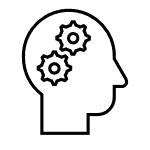 Kao i pristrasnost savršenosti, i ovu pristrasnost susrećemo kod preventivnih ponašanja, odnosno kao argument za nepridržavanje preventivnih mera, na primer za odbijanje vakcinacije
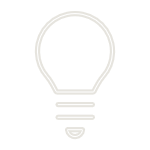 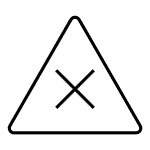 PRISTRASNOST PROPUŠTANJA U PRAKSI
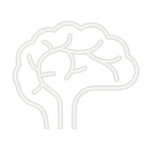 PRIMER
Trolley problem: ukoliko ne učinimo ništa, petoro ljudi će biti zgaženo; ako povučemo ručicu, biće zgažena samo jedna osoba. Šta biste uradili?
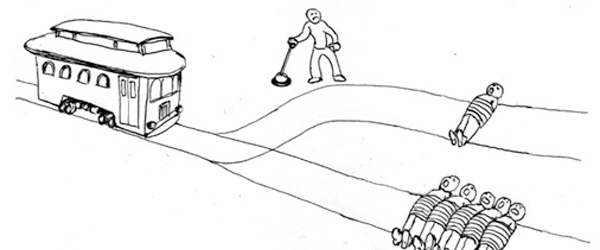 Dilema u kojoj ni činjenje (povlačenje ručice), ni nečinjenje nisu optimalni
Ljudi uglavnom smatraju da je moralno ispravno povući ručicu i spasiti pet osoba. Ipak, kada se nađu u situaciji u kojoj nema optimalne opcije, ljudi češće biraju da ne učine ništa. To za posledicu ima veću štetu, ali i smanjenu odgovornost za štetu.
PRISTRASNOST PROPUŠTANJA: OPASNOSTI
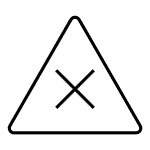 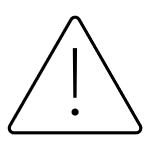 Odbijanje preventivnih procedura
Kada je osoba zdrava, sklona je da preceni rizik od podvrgavanja proceduri (npr. vakcinaciji)
→ Roditelji skloni ovoj pristrasnosti češće odbijaju da vakcinišu decu usled straha od štetnih efekata vakcine
Paradoksalno, kada se razbolimo, skloni smo da koristimo čak i neproverene metode lečenja samo kako bismo ozdravili
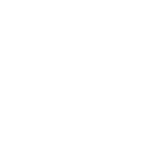 Ljude koji su skloniji ovoj pristrasnosti teže je uveriti da je rizičnije da ne učine ništa, nego da se podvrgnu proceduri
→ Bez obzira na postojanje čvrstih dokaza o efikasnosti procedure, oni će biti skloni da potraže dokaze koji ukazuju suprotno
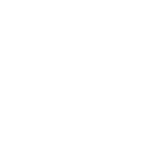 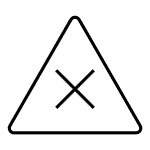 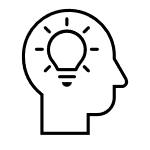 PRISTRASNOST PROPUŠTANJA: KAKO JE PREVAZIĆI?
PROBLEM: Roditelj odbija da vakciniše dete iz straha od negativnih posledica vakcine
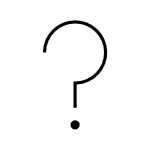 REŠENJE: Porazgovarajte o dilemama u vezi sa vakcinacijom
Razgovarajte bez osuđivanja kako biste podstakli poverenje
Podsetite pacijente da nauka nedvosmisleno ukazuje na efikasnost i bezbednost vakcine
Podsetite ih da su i oni sami kao deca vakcinisani nebrojeno puta
Pitajte ih o drugim preventivnim merama koje koriste, pa uporedite vakcinaciju sa tim merama kako biste oslabili uverenje da je izbegavanje preventivnih mera ispravna odluka
Usmerite njihovu pažnju na posledice nevakcinisanja
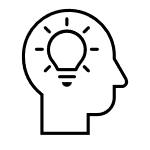 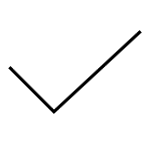 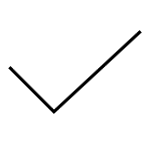 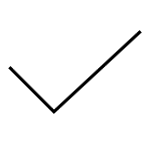 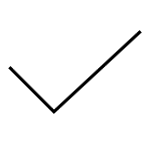 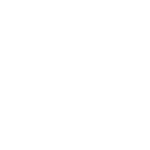 MEŠANJE KORELACIJE I KAUZACIJE
(CAUSAL FALLACY)
ŠTA JE MEŠANJE KORELACIJE I KAUZACIJE?
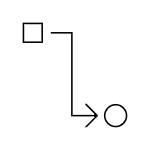 Pogrešno zaključivanje da je jedan događaj (A) uzrokovao drugi (B) samo zato što se desio pre njega
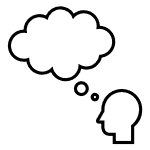 U stvarnosti, dva događaja mogu biti povezana na različite načine:
Događaj A je zaista direktan uzrok događaja B → u tom slučaju nema pristrasnosti, zaključivanje je ispravno
Događaj A je indirektno uticao na događaj B
Događaji A i B imaju isti uzrok
Događaj A se slučajno dogodio posle događaja B
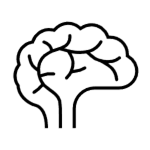 MEŠANJE KORELACIJE I KAUZACIJE: VRSTE ODNOSA
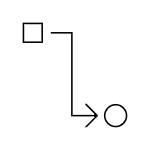 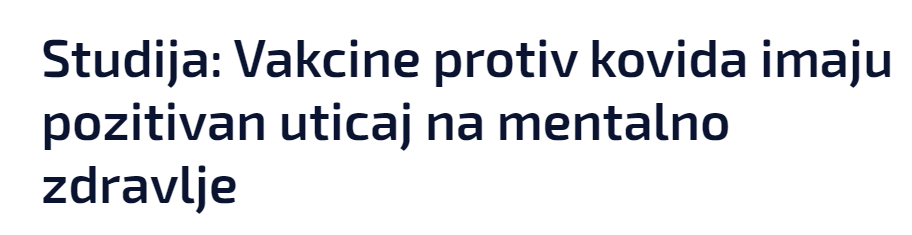 Događaj A je indirektno uticao na događaj B
Događaji A i B imaju isti uzrok
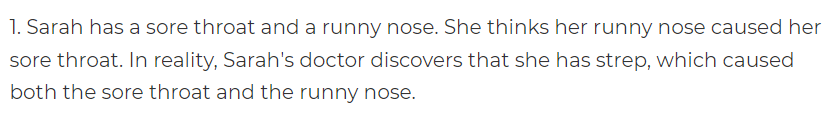 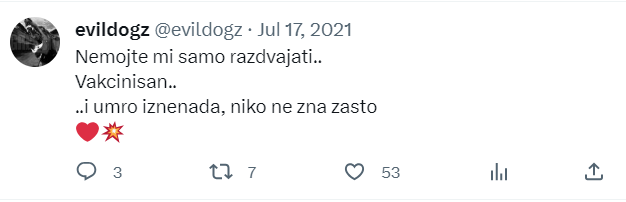 Događaj A se slučajno desio pre događaja B, ne postoji sistematska povezanost između njih
MEŠANJE KORELACIJE I KAUZACIJE: OPASNOSTI
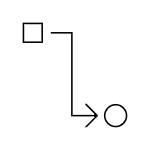 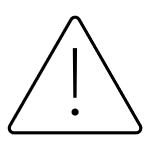 Odbijanje konvencionalnih tretmana
→ Nekoj deci je autizam otkriven nakon što su primila MMR vakcinu, dakle, MMR vakcina izaziva autizam
→ Neću vakcinisati svoje dete MMR vakcinom
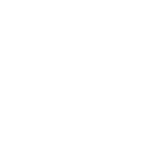 Pogrešno zaključivanje o efikasnosti TCAM tretmana
→ Nekim ljudima su se nakon uzimanja homeopatskog leka ublažili simptomi polenske alergije, dakle taj lek leči alergiju
→ Uzeću homeopatski lek umesto antihistaminika
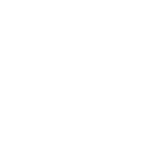 Vodite računa: znajući da ljudi često mešaju korelaciju i kauzaciju, lekari nekada zanemaruju da određeni simptomi mogu biti posledica neželjenog dejstva tretmana. Zato je važno ostvariti odnos poverenja sa pacijentima i ne odbacivati mogućnost neželjenog dejstva.
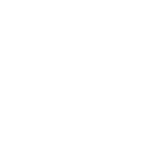 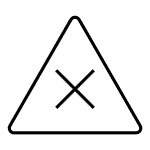 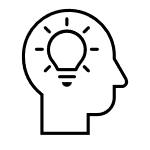 MEŠANJE KORELACIJE I KAUZACIJE: KAKO GA PREVAZIĆI?
PROBLEM: Pacijent tvrdi da TCAM tretman na njega ima bolje dejstvo nego konvencionalna terapija, pa zato odbija terapiju
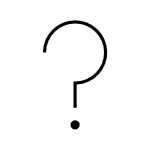 REŠENJE: Porazgovarajte o tome da li je uz TCAM tretman pacijent promenio i neke životne navike.
Razgovarajte bez osuđivanja kako biste podstakli poverenje
Podstaknite pacijenta da se priseti da li je sa upotrebom TCAM tretmana promenio i životne navike (ishranu, fizičku aktivnost i sl.)
Podsetite da kod nekih stanja može doći i do spontanog oporavka
→ Ovo je posebno važno ukoliko pacijent koristi potencijalno štetne TCAM tretmane
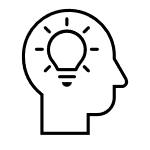 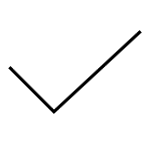 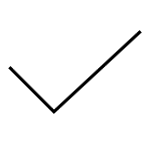 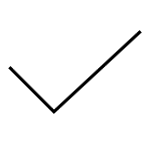 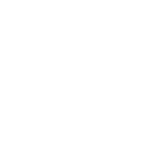 PRISTRASNOST POZIVANJA NA AUTORITET
(AUTHORITY BIAS)
ŠTA JE PRISTRASNOST POZIVANJA NA AUTORITET?
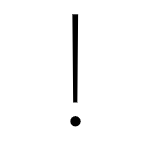 Verovanje da je nešto istinito zato što je podržano od strane autoriteta, a bez drugih argumenata
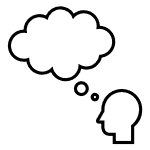 Tipična uverenja koja su posledica ove pristrasnosti:
Uverenje da je autoritet uvek u pravu, bez preispitivanja dokaza
→ npr. Doktor X kaže da je ovo najbolji metod, dakle sigurno je tako
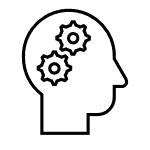 Za razliku od prethodnih, ovu logičku grešku često srećemo i kod stručnjaka (ne samo u oblasti medicine).
Međutim, nauka i naučnici nisu nepogrešivi. Samim tim, pozivanje na autoritet nauke i naučnika/stručnjaka nije nužno logički ispravno.
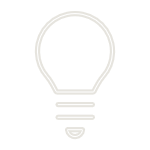 Ova pristrasnost se često zloupotrebljava kako bi se potkrepile nedovoljno proverene informacije o alternativnim metodama lečenja
PRISTRASNOST POZIVANJA NA AUTORITET U PRAKSI
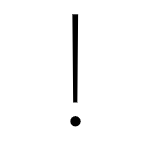 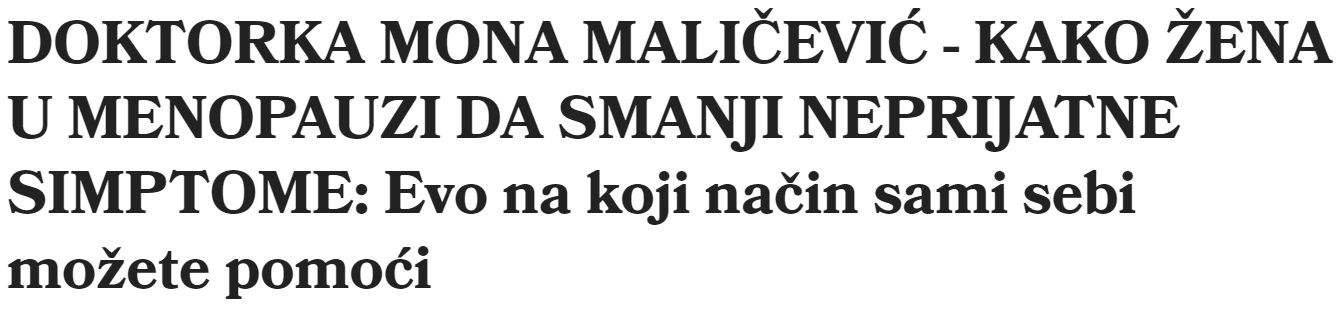 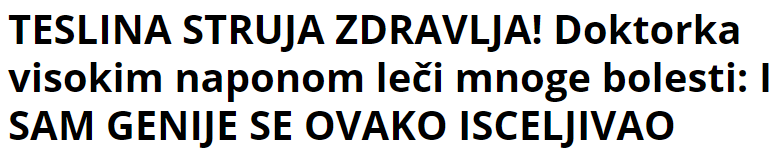 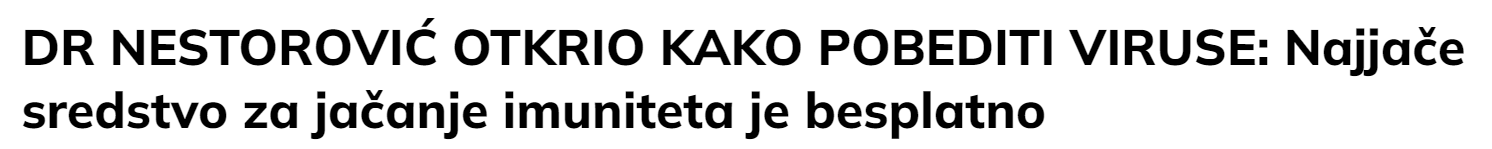 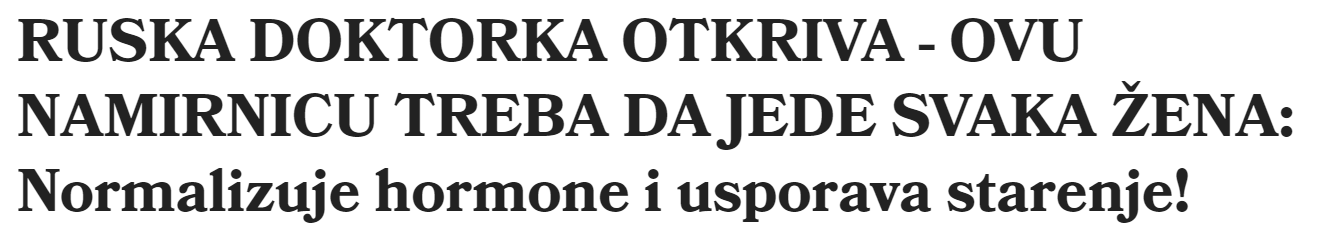 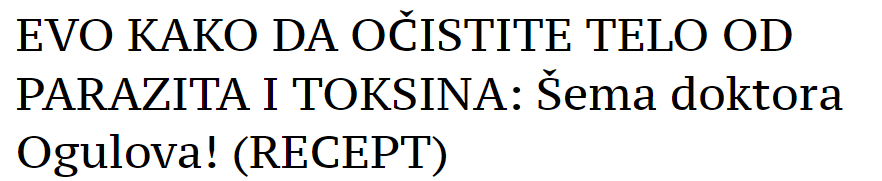 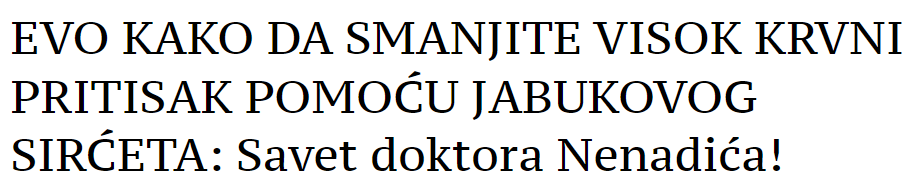 PRISTRASNOST POZIVANJA NA AUTORITET: OPASNOSTI
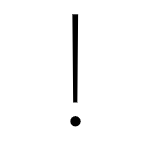 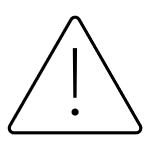 Smanjenje poverenja pacijenta ako se lekar poziva na autoritet
Kada lekar opravdava svoju preporuku pozivanjem na autoritet, umesto da objašnjenjem preporuke, može se stvoriti utisak da nema dovoljno znanja
→ Posledično, smanjuje se poverenje pacijenta, a sa njim i verovatnoća da prihvati preporuku i pridržava je se
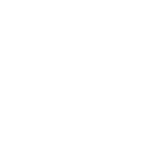 Problem sa razotkrivanjem lažnih autoriteta
Kada se lekar umesto objašnjenja koristi pozivanje na autoritet, manja je šansa da uveri pacijenta da su lažni autoriteti (npr. “ruski lekari”) nisu kredibilan izvor informacija o zdravlju
→ Posledično, svaki medicinski autoritet se smatra jednako kredibilnim, što povećava šansu zloupotrebe
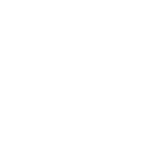 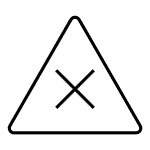 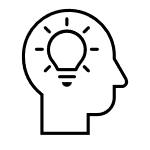 POZIVANJE NA AUTORITET: KAKO GA PREVAZIĆI?
PROBLEM: Pacijent sumnja u delotvornost prepisane terapije
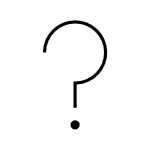 REŠENJE: Argumentujte odluku zašto ste odabrali baš tu terapiju
Mene su moji profesori tako naučili!
Sva istraživanja pokazuju da je ova terapija delotvorna, ali da je nekada potrebno da prođe određeno vreme kako bi se osetili efekti.
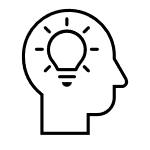 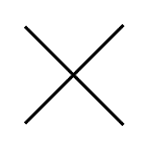 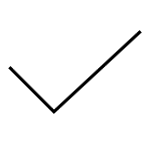 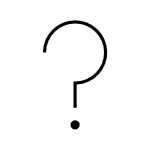 PROBLEM: Pacijent se poziva na neproverene autoritete
REŠENJE: Podstaknite pacijenta da preispita istinitost informacije
Ja kažem ovako, ne interesuje me šta kažu drugi!
Gde ste to čuli? Da li znate ko su ti lekari i gde rade? Da li oni uopšte postoje, ili su ih izmislili kako bi lakše prodali neproverene preparate?
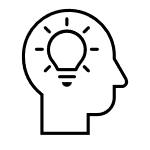 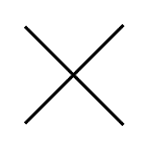 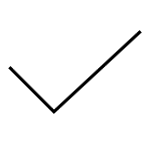 NE ZABORAVITE
Niko nije imun na logičke zablude - naš kognitivni sistem je sklon pojednostavljivanju, što čini da relativno lako upadamo u različite logičke zamke.
Kognitivne zablude NISU odlika slabije inteligentnih, niti slabije obrazovanih ljudi! Njima su skloni i lekari i pacijenti, nezavisno od uzrasta, pola, obrazovanja, ekspertize.
Ispravnim informisanjem i uvežbavanjem možemo smanjiti verovatnoću upadanja u logičke zablude.
Korišćena Literatura i preporuke za čitanje
DiBonaventura, M. D., & Chapman, G. B. (2008). Do decision biases predict bad decisions? Omission bias, naturalness bias, and influenza vaccination. Medical Decision Making, 28(4), 532-539. https://doi.org/10.1177/0272989X07312723 
Lazarevic, L., Knezevic, G., Purić, D., Teovanovic, P., Petrović, M., Ninković, M., ... & Zezelj, I. (2023). Tracking variations in daily questionable health behaviors and their psychological roots: A preregistered experience sampling study. https://doi.org/10.31234/osf.io/tgrcu 
Lazić, A., Petrović, M., Branković, M., & Zezelj, I. (2022). Quick natural cure-alls: Portrayal of traditional, complementary, and alternative medicine in Serbian online media.
Lundy, M. (2023). TikTok and COVID-19 Vaccine Misinformation: New Avenues for Misinformation Spread, Popular Infodemic Topics, and Dangerous Logical Fallacies. International Journal of Communication, 17, 24.
Meier, B. P., & Lappas, C. M. (2016). The influence of safety, efficacy, and medical condition severity on natural versus synthetic drug preference. Medical Decision Making, 36(8), 1011-1019. https://doi.org/10.1177/0272989X15621877
Korišćena Literatura
Purić, D., Petrović, M. B., Živanović, M., Lukić, P., Zupan, Z., Branković, M., Ninković, M., Lazarević, L. B., Stanković, S., & Žeželj, I. (2022). Intentional non-adherence to official medical recommendations: An irrational choice or negative experience with the healthcare system. https://doi.org/10.31234/osf.io/3yutm 
Purić, D., Živanović, M., Petrović, M., Lukić, P., Knežević, G., Teovanović, P., Ninković, M., Lazić, A., Opacić, G., Branković, M., Lazarević, L. B., & Žeželj, I. (2022). Something old, something new, something borrowed, something green: How different domains of traditional, alternative, and complementary medicine use are rooted in an irrational mindset. https://doi.org/10.31234/osf.io/agp5y 
UNICEF (2017). Znanje, stavovi i prakse u vezi sa imunizacijom dece u Srbiji. https://www.unicef.org/serbia/media/9226/file/Znanje%2C%20stavovi%20i%20prakse%20.pdf 
Wan, T. T., & Wan, T. T. (2002). Causal Inference: Foundations for Health Care Managerial Decision-Making. Evidence-Based Health Care Management: Multivariate Modeling Approaches, 9-32.
Žeželj, I., Petrović, M., Ivanović, A. & Savić, S. (2021). Kako komunicirati o vakcinaciji protiv kovida-19? https://lira.f.bg.ac.rs/wp-content/uploads/2021/06/brosura-vakcinacija_april_maj.pdf